应聘职位：平面设计/淘宝美工/网页设计
绽放自信激情，演绎成功人生！
个人简历灰色系PPT
SELF-INTRODUCTION PPT
汇报人：xiazaii
Report Person: xiazaii
基本信息
20XX ANNUAL WORK SUMMARY
姓名： 办公资源
国籍： 中国
民族： 汉族 
居住地： 上海 
户籍地： 湛江
身高：170cm
体重：58kg 
婚姻：未婚 
年龄：24岁
工作经历
work experience
2008-2010
2010-2012
公司名称： 某某广告传媒公司-A　公司性质： 股份制企业
　所属行业： 广告公司与设计　担任职务： 平面设计师
公司名称：某某商务公司-B　公司性质： 私有企业
　所属行业： 贸易公司　担任职务： 淘宝美工
公司名称：某某广告公司-C　公司性质： 股份制企业
　所属行业： 广告公司与设计　担任职务： 资深平面设计师
公司名称：某某传媒公司-D　公司性质： 私有企业
　所属行业： 创意设计　担任职务： 资深平面设计师
公司名称：某某广告公司-E　公司性质： 股份制企业
　所属行业： 广告公司　担任职务： 美术指导
2012-2014
2014-2016
2016-现在
教育背景
educational background
毕业院校
广东广播电视大学南国艺术研究院
所学专业
工艺美术/平面设计
获得学历
本科学历
在校时间
2004-09 2008-06
毕业证书
证书编号XXXXXXXXXXXXXXXX
语言能力
Language ability
日语: 一般
点击此处添加文字说明
点击此处添加文字说明
JP
国语: 良好
点击此处添加文字说明
点击此处添加文字说明
粤语: 精通
点击此处添加文字说明
点击此处添加文字说明
CN
英语: 良好
点击此处添加文字说明
点击此处添加文字说明
GD
EN
个人能力
Personal ability
专业设计方面：
广告项目创意设计、提案、杂志设计、产品包装设计、CIS企业识别系统、Flash设计与制作、展示设计与展览、其它平面广告...
01
专业策划方面：
企业形象策划、营销策划、品牌推广策划、广告项目整合提案策划、媒体专访....有多项成功案例。
02
电脑软件方面：freehand、Adobe Photoshop、Adobe Illustrator、CorelDRAW、Microsoft OfficeWord、Microsoft Office Excel、Microsoft Office PowerPoint、Mac OS X苹果系统、WindosXP、
03
美术方面：
陶瓷、素描、油画、水彩、水粉、速写、工艺品制作。
04
获得证书及荣誉
Acquisition of Certificates and Honours
计算机X级证书
点击此处添加文字说明
点击此处添加文字说明
1
2
平面设计X级证书
点击此处添加文字说明
点击此处添加文字说明
3
英语X级证书
点击此处添加文字说明
点击此处添加文字说明
4
5
优秀员工奖
点击此处添加文字说明
点击此处添加文字说明
在校三好学生
点击此处添加文字说明
点击此处添加文字说明
兴趣爱好及特长
Hobbies and Specialities
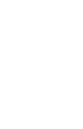 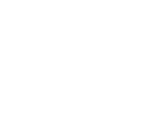 唱歌
购物
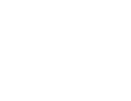 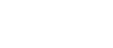 驾驶
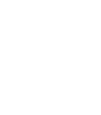 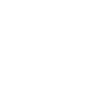 学习
摄影
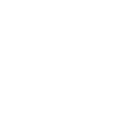 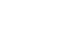 音乐
旅游
素描
自我评价
Self evaluation
本人性格活泼、开朗、有亲和力，善于与人沟通，表达能力强，能认真的对待自己的工作岗位，吃苦耐劳、认真细心、上进心强，热爱生活，诚实守信。乐与思考，有较强的适应能力和团队合作精神，能及快的融入新的工作环境。
为人坦诚、热情、随和、责任心强、适应能力好、具备良好的社会与道德意识；
有一定的服务意识能力，沟通能力以及销售能力；
性格热情开朗、善于交际、及表达能力；
判断、领会及表达能力较强、有强烈的集体荣誉感；
4
1
2
3
5
点击此处添加标题
20XX ANNUAL WORK SUMMARY
输入文本内容
输入文本内容
输入文本内容
输入文本内容
输入文本内容
Please replace text, click add relevant headline, modify the text content, also can copy your content to this directly.
Please replace text, click add relevant headline, modify the text content, also can copy your content to this directly.
Please replace text, click add relevant headline, modify the text content, also can copy your content to this directly.
Please replace text, click add relevant headline, modify the text content, also can copy your content to this directly.
Please replace text, click add relevant headline, modify the text content, also can copy your content to this directly.
点击此处添加标题
20XX ANNUAL WORK SUMMARY
请替换文字内容
请替换文字内容
请替换文字内容
请替换文字内容
Please replace text, click add relevant headline, modify the text content, also can copy your content to this directly.
Please replace text, click add relevant headline, modify the text content, also can copy your content to this directly.
Please replace text, click add relevant headline, modify the text content, also can copy your content to this directly.
Please replace text, click add relevant headline, modify the text content, also can copy your content to this directly.
点击此处添加标题
20XX ANNUAL WORK SUMMARY
请替换文字内容
请替换文字内容
02
01
Please replace text, click add relevant headline, modify the text content, also can copy your content to this directly.
Please replace text, click add relevant headline, modify the text content, also can copy your content to this directly.
07
03
请替换文字内容
请替换文字内容
Please replace text, click add relevant headline, modify the text content, also can copy your content to this directly.
Please replace text, click add relevant headline, modify the text content, also can copy your content to this directly.
06
04
请替换文字内容
请替换文字内容
Please replace text, click add relevant headline, modify the text content, also can copy your content to this directly.
Please replace text, click add relevant headline, modify the text content, also can copy your content to this directly.
05
点击此处添加标题
20XX ANNUAL WORK SUMMARY
请替换文字内容
请替换文字内容
Please replace text, click add relevant headline, modify the text content, also can copy your content to this directly.
Please replace text, click add relevant headline, modify the text content, also can copy your content to this directly.
请替换文字内容
请替换文字内容
Please replace text, click add relevant headline, modify the text content, also can copy your content to this directly.
Please replace text, click add relevant headline, modify the text content, also can copy your content to this directly.
点击此处添加标题
20XX ANNUAL WORK SUMMARY
点击请替换文字内容
点击请替换文字内容
点击请替换文字内容
点击请替换文字内容
Please replace text, click add relevant headline, modify the text content, also can copy your content to this directly.
Please replace text, click add relevant headline, modify the text content, also can copy your content to this directly.
Please replace text, click add relevant headline, modify the text content, also can copy your content to this directly.
Please replace text, click add relevant headline, modify the text content, also can copy your content to this directly.
点击请替换文字内容
点击请替换文字内容
点击请替换文字内容
点击请替换文字内容
Please replace text, click add relevant headline, modify the text content, also can copy your content to this directly.
Please replace text, click add relevant headline, modify the text content, also can copy your content to this directly.
Please replace text, click add relevant headline, modify the text content, also can copy your content to this directly.
Please replace text, click add relevant headline, modify the text content, also can copy your content to this directly.
Thank you
感谢聆听，批评指导
汇报人：xiazaii
Report Person: xxx